Η ανάπτυξη της Εκπαίδευσης των Μαθηματικών ή της Διδακτικής των Μαθηματικών ως ένα Ακαδημαϊκό πεδίο
Χαράλαμπος Λεμονίδης 
Καθηγητής
6 Οκτωβρίου 2023
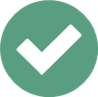 1η Ενότητα
Α. Η ανάπτυξη της Εκπαίδευσης των Μαθηματικών ως ένα Ακαδημαϊκό πεδίο
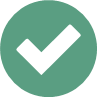 Β. Τι είναι Μαθηματικά;
Γ. Ο τρόπος με τον οποίο μαθαίνει κάποιος Μαθηματικά
Δ. Κονστρουκτιβισμός στην εκπαίδευση των Μαθηματικών
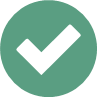 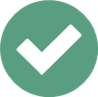 Τι είναι εκπαίδευση των μαθηματικών και τι είναι έρευνα στην εκπαίδευση των μαθηματικών
Τι είναι η εκπαίδευση των μαθηματικών;

Με τι ασχολείται η  εκπαίδευση των μαθηματικών;

Τι είναι και με τι ασχολείται η έρευνα της εκπαίδευσης των μαθηματικών;
Τι είναι εκπαίδευση των μαθηματικών
Τι είναι η εκπαίδευση των μαθηματικών;
Η εκπαίδευση των μαθηματικών ασχολείται με την ανάπτυξη και την εφαρμογή των κατάλληλων προγραμμάτων σπουδών των μαθηματικών, καθώς και με όλα τα θέματα που σχετίζονται με τη διδασκαλία και μάθηση των μαθηματικών. Σύμφωνα με την έννοια της δια βίου μάθησης, η εκπαίδευση των μαθηματικών καλύπτει τους μαθητές όλων των ηλικιών και όλων των επιπέδων, από την πρότερη παιδική ηλικία μέχρι τους ενήλικες. Έτσι, η εκπαίδευση των μαθηματικών δεν αφορά αποκλειστικά τα προγράμματα σπουδών, τις αίθουσες διδασκαλίας, τους εκπαιδευτικούς και τους μαθητές στα σχολεία, αλλά το ευρύτερο πεδίο της εκπαίδευσης μέσα και έξω από το σχολείο.
Τι είναι έρευνα στην εκπαίδευση των μαθηματικών
Τι είναι και με τι ασχολείται η έρευνα της εκπαίδευσης των μαθηματικών;
 Η έρευνα της εκπαίδευσης των μαθηματικών περιλαμβάνει το σχεδιασμό, τη διεξαγωγή, την ερμηνεία και τις εκθέσεις της έρευνας στον τομέα της εκπαίδευσης των μαθηματικών. Η έρευνα της εκπαίδευσης των μαθηματικών δεν περιορίζεται μόνο σε ερωτήσεις όπως "Πώς θα πρέπει κάποιος να διδάξει τα κλάσματα στις τελευταίες τάξεις του δημοτικού» ή «Είναι καλύτερα να διδάσκουμε την αξονική ή κεντρική συμμετρία με βάση τα κριτήρια ισότητας των τριγώνων ή με τη δυναμική χρήση των ίδιων των μετασχηματισμών;».
Τι είναι έρευνα στην εκπαίδευση των μαθηματικών
Αν και τέτοια ερωτήματα στο περιεχόμενο μπορεί να αποτελέσουν τη βάση ερευνών, υπάρχει τώρα μεγάλη διεθνής βιβλιογραφία στην έρευνα της μαθηματικής εκπαίδευσης που αφορά πολλούς άλλους τομείς εκτός από το περιεχόμενο. Αυτή περιλαμβάνει, για παράδειγμα, το φύλο και την ισότητα των τάξεων, την επίλυση προβλήματος, τον κονστρουκτιβισμό, τη μάθηση σε συνεργαζόμενες ομάδες, τις γλωσσικές και πολιτιστικές επιρροές στη μάθηση, τις επιπτώσεις των εξελίξεων της υψηλής τεχνολογίας για τη σύγχρονα προγράμματα σπουδών στα μαθηματικά, τον προγραμματισμό για τα παιδιά που είναι μαθηματικά πρώιμα, και την ανάπτυξη των πιο κατάλληλων διαδικασιών αξιολόγησης για τα σχολικά μαθηματικά.
Εισαγωγή
Πήλινες πινακίδες από την αρχαία Βαβυλωνία (γύρω στο 1900 π.Χ. έως το 1600 π.Χ.). 

Από το 1115 π.Χ., οι υποψήφιοι για την κινεζική δημόσια διοίκηση έπρεπε να περάσουν μια εξέταση στην αριθμητική (Kilpatrick 1993, σ. 22).

Στον Μένονα του Πλάτωνα, τον πέμπτο αιώνα π.Χ., όπου ο Σωκράτης βοήθησε το αγόρι σκλάβο να ανακαλύψει το διπλασιασμό του εμβαδού ενός τετραγώνου.
Εισαγωγή
Ενώ η εκπαίδευση των Μαθηματικών είναι μια περιοχή που υπάρχει πολλά χρόνια η έρευνα στον τομέα της εκπαίδευσης των μαθηματικών, είναι σχετικά πρόσφατη.

Μόλις το 1906 χορηγείτε το πρώτο διδακτορικό στη μαθηματική εκπαίδευση - στο Lambert L. Jackson και Alva W. Stamper, οι μαθητές του David Eugene Smith στο Teachers College, Columbia University (Donoghue 2001). Μέσα στις επόμενες δεκαετίες, η έρευνα στη μαθηματική εκπαίδευση άρχισε σταδιακά να διεξάγεται σε αρκετές χώρες, προσφέρθηκαν διαλέξεις στη μαθηματική εκπαίδευση και καθιερώθηκαν μεταπτυχιακά προγράμματα στα πανεπιστήμια.
Η Μαθηματική εκπαίδευση ως ένα ακαδημαϊκό πεδίο
Αν και οι σχολές κατάρτισης των καθηγητών είχαν ξεκινήσει στη Γαλλία και την Πρωσία στα τέλη του δέκατου έβδομου αιώνα, μόνο στο δέκατο όγδοο αιώνα, ήταν ειδικές σχολές εγκατεστημένες σε χώρες της Ευρώπης – επηρεασμένες σε μεγάλο βαθμό από τις ιδέες του Ελβετού παιδαγωγού και μεταρρυθμιστή Johann Pestalozzi (Cubberley 1919).

Η εκπαίδευση σε γενικές γραμμές είχε σιγά-σιγά εισέρθει στο πανεπιστήμιο από το δέκατο όγδοο αιώνα, αρχίζοντας με μια έδρα της εκπαίδευσης που ιδρύθηκε στο Πανεπιστήμιο του Halle το 1779, αλλά τέτοιες έδρες δεν υπήρχαν εγκατεστημένες αλλού πριν από τα τέλη του δέκατου ένατου και τις αρχές του εικοστού αιώνα, και μόνο τότε το σχολείο των μαθηματικών αρχίζει να γίνεται αντικείμενο επιστημονικής μελέτης (Kilpatrick 2008).

Πολλοί από τους πρώτους ερευνητές στη μαθηματική εκπαίδευση ήταν μαθηματικοί που είχαν ενδιαφερθεί για το πώς γίνονται τα μαθηματικά. Για παράδειγμα, οι συντάκτες της L'Enseignement mathématique, Henri Fehr και ο Charles-Ange Laisant.
Η Μαθηματική εκπαίδευση ως ένα ακαδημαϊκό πεδίο
Ο Γάλλος μαθηματικός Jacques Hadamard αργότερα ανέλαβε μια παρόμοια αλλά λιγότερο επίσημη έρευνα σχετικά με τις συνήθειες εργασίας των μαθηματικών στην Αμερική που πήγε κάπως βαθύτερα στις μεθόδους και τις εικόνες που χρησιμοποιούν (Kilpatrick 1992). 

Άλλοι νεότεροι ερευνητές ήταν ψυχολόγοι οι οποίοι ενδιαφέρθηκαν για το πώς σκέφτονται τα παιδιά και μαθαίνουν τις μαθηματικές ιδέες.
Η Μαθηματική εκπαίδευση ως ένα ακαδημαϊκό πεδίο
Αρχίζοντας το 1875, με την ίδρυση του εργαστήριο του Wilhelm Wundt στη Λειψία και την εγκατάσταση του William James στο Χάρβαρντ, δεκάδες ψυχολογικά εργαστήρια ιδρύθηκαν στην Ευρώπη, την Ασία και τη Βόρεια Αμερική (Kilpatrick 1992). 
Ψυχολόγοι, όπως ο Alfred Binet, ο συνάδελφός του Jean Piaget, Max Wertheimer, Otto Selz, και ο Lev Vygotsky διερεύνησαν τη νοητική ικανότητα και τον παραγωγικό τρόπο σκέψης, χρησιμοποιώντας μαθηματικά έργα.
Η ψυχολογία έγινε η λεγόμενη κύρια επιστήμη του σχολείου: "Η ψυχολογία έγινε η κατευθυντήρια επιστήμη του σχολείου, που προσδίδει στους επίδοξους δασκάλους τη μεθοδολογία της διδασκαλίας, στα διάφορα σχολικά μαθήματα, το μεγάλο έργο των σχολών των εκπαιδευτικών» (Cubberley 1919, 400 σελ.).
Συγκριτικές μελέτες των σχολικών μαθηματικών
Το 1908 ιδρύθηκε η International Commission on Mathematical Instruction (ICTM) στο τέταρτο Διεθνές Συνέδριο των Μαθηματικών στη Ρώμη και ο Felix Klein γίνεται ο πρώτος πρόεδρος αυτής της επιτροπής. Ο σκοπός του ήταν «να υποβάλει έκθεση σχετικά με την κατάσταση της διδασκαλίας των μαθηματικών σε όλα τα επίπεδα της εκπαίδευσης σε όλο τον κόσμο" (Kilpatrick 1992, σ. 6). 
Το 1912, στο Πέμπτο Διεθνές Συνέδριο στο Cambridge της Αγγλίας, περίπου 17 χώρες παρουσίασαν τις εκθέσεις, και από το 1920, οι χώρες που δραστηριοποιούνται στην ICTM παρήγαγαν περίπου 300 εκθέσεις (Schubring 1988, Furinghetti 2008).
Οι διεθνείς συγκρίσεις που βασίζονται στις εκθέσεις αυτές, ωστόσο, είχαν ουσιαστικά περιοριστεί σε περιγραφές από μια χούφτα μαθηματικών ή εκπαιδευτικών σε κάθε χώρα των δραστηριοτήτων που αυτοί γνώριζαν. Δεν συμμετέχουν σε μεγάλης κλίμακας, συστηματικές έρευνες του σχολικού προγράμματος των μαθηματικών, ούτε επισκέπτονταν τις τάξεις για να καταγράψουν τις διδακτικές πρακτικές. Παρόλα αυτά, είχαν ξεκινήσει τη διαδικασία να ψάχνουν σε όλες τις χώρες για να έχουν μια καλύτερη προοπτική για τα μαθηματικά της εκπαίδευσης σε όλο τον κόσμο.
Συγκριτικές μελέτες των σχολικών μαθηματικών
Στο τελευταίο μισό του αιώνα, οι ερευνητές έχουν αναλάβει μια ποικιλία από διεθνείς συγκριτικές αξιολογήσεις της μαθηματικής γνώσης των μαθητών και της γνώσης των δασκάλων τους στην παιδαγωγική και τα μαθηματικά. Συγκρίνουν επίσης τη διδασκαλία των μαθηματικών σε όλες τις χώρες χρησιμοποιώντας βιντεοσκοπήσεις από τα μαθήματα. (Για μια ανάλυση των επιπέδων στα οποία έχουν γίνει αυτές οι συγκρίσεις, δείτε Artigue και Winslow 2010).
Για μια σύνοψη της ανάπτυξης της διεθνούς συνεργασίας στην εκπαίδευση των μαθηματικών κατά τη διάρκεια του περασμένου αιώνα, βλ Karp (2013).
Η επιστημονική μετεξέλιξη
Οι μελέτες από τον ψυχολόγο Edward L. Thorndike στα πρώτα χρόνια του εικοστού αιώνα.

Ερευνητικές μελέτες του Thorndike επέφεραν ένα μεγάλο πλήγμα στα επιχειρήματα ότι τα μαθηματικά θα πρέπει να διδάσκονται και να μαθαίνονται γιατί η λογική σκέψη προωθεί τη μεταφορά σε άλλες σφαίρες. Η έρευνά του έδειξε ότι η μεταφορά αυτή ήταν πολύ πιο περιορισμένη από ό,τι υπέθεταν οι καθηγητές των μαθηματικών.

Thorndike συνδετισμός (connectionism) που έγινε ο πρόδρομος του συμπεριφορισμού που ήρθε να κυριαρχήσει σε ένα μεγάλο μέρος της έρευνας στη μαθηματική εκπαίδευση στις Ηνωμένες Πολιτείες από τη δεκαετία του 1930 μέχρι τη δεκαετία του 1950 (Clements και Ellerton 1996).
Η επιστημονική μετεξέλιξη
Ο Paul Ranschburg στη Βουδαπέστη, το 1916, επινόησε τον όρο Rechenschwache (δυσαριθμησία) για να αποδώσει τη σοβαρή αδυναμία εκτέλεσης απλών αριθμητικών υπολογισμών (Schubring 2012). 

Το κίνημα, γνωστό ως «μελέτη του παιδιού" (child study) (Kilpatrick 1992), το οποίο εμφανίζεται στη Γερμανία και τις Ηνωμένες Πολιτείες στα τέλη του δέκατου ένατου αιώνα.
Μελετώντας τη Διδακτική των Μαθηματικών
\
Καθώς οι εκπαιδευτικοί των μαθηματικών άρχισαν να μελετούν τη μάθηση και τη σκέψη των παιδιών στα μαθηματικά, αναγνώριζαν όλο και περισσότερο ότι οι εργαστηριακές μελέτες παρουσίαζαν περιορισμένη προβολή αυτών των διαδικασιών, αν και από αυτές είχαν επινοηθεί. Τα παιδιά πραγματοποιούν το μεγαλύτερο μέρος της μάθησης των μαθηματικών τους στις σχολικές αίθουσες, μαζί με τα άλλα παιδιά, και η σκέψη τους για μαθηματικές έννοιες και τα προβλήματα είναι πολύ επηρεασμένα από άλλους, συμπεριλαμβανομένων και των εκπαιδευτικών τους.

Ο ψυχολόγος Ernst Meumann, ο οποίος είχε σπουδάσει με το Wundt στη Λειψία, ήταν ένας από τους πρώτους που αναφέρεται σε αυτό που αποκάλεσε «πειραματική παιδαγωγική» και το 1914 εξέδωσε ένα τόμο στον οποίο εξέταζε τη διδακτική της διδασκαλίας ειδικών θεμάτων του σχολείου (Schubring 2012).
Μελετώντας τη Διδακτική των Μαθηματικών
Αν και η Διδακτική των Μαθηματικών ξεκίνησε με ένα ψυχολογικό προσανατολισμό, ήρθε κάτω από την επιρροή των άλλων πεδίων – της ανθρωπολογίας και της φιλοσοφίας, ιδιαίτερα - όπως όλο και περισσότερο βρίσκονταν σε πανεπιστημιακές σχολές των μαθηματικών και άρχισε να εδραιώνεται ως μία από τις μαθηματικές επιστήμες.

Οι ερευνητές τελικά μετακινήθηκαν από απλά μοντέλα "διαδικασία-προϊόν" σε πιο εξελιγμένες προσπάθειες που επιχείρησαν να συλλάβουν περισσότερα από την πολυπλοκότητα της διαδικασίας διδασκαλίας-μάθησης, συμπεριλαμβανομένης της γνώσης και τις πεποιθήσεις των συμμετεχόντων, καθώς και τις δραστηριότητές τους κατά τη διάρκεια της διδασκαλίας. Για έναν απολογισμό της σταδιακής δημιουργίας ερευνητικών μοντέλων για τη μελέτη διδασκαλία των μαθηματικών, δείτε Koehler και Grouws (1992).
Μελετώντας τη Διδακτική των Μαθηματικών
O λόγος στις τάξεις των μαθηματικών

Έρευνα στην τεχνολογία και τα ψηφιακά περιβάλλοντα για τη διδασκαλία και τη μάθηση των μαθηματικών. 

Bιβλία (π.χ., Guin et al. 2005; Hoyles and Lagrange 2010) και περιοδικά (π.χ., International Journal for Technology in Mathematics Education; Journal of Computers in Mathematics and Science Teaching)
Μια ακμάζουσα ακαδημαϊκή δράση
Σήμερα μια εκπληκτική αφθονία βιβλίων, εγχειριδίων, πρακτικών συνεδρίων, άρθρων, ερευνητικών εκθέσεων, ενημερωτικών δελτίων, περιοδικών, συναντήσεων, και οργανισμών είναι αφιερωμένα στην εκπαίδευση των μαθηματικών σε όλες τις πτυχές της. Μια αναζήτηση της επιστημονικής βιβλιογραφίας στο δίκτυο με την φράση εκπαίδευση των μαθηματικών δείχνει 125.000 εμφανίσεις, μια αναζήτηση σε όλο το δίκτυο οδηγεί σε σχεδόν 9 φορές τον αριθμό αυτό. (Kilpatrick 2008, σελ.38). (361.000.000 σήμερα).

Ένα μέτρο της ωρίμανσης του τομέα της μαθηματικής εκπαίδευσης είναι ότι οι ερευνητές έχουν αρχίσει να μελετούν την ιστορία του. Ένα σημαντικό ορόσημο ήταν η ίδρυση το 2006 του International Journal for the History of Mathematics Education. Η ιστορία του πεδίου είχε συζητηθεί σε διάφορα διεθνή συνέδρια αρχίζοντας από το 2004, και μια σειρά διετών διασκέψεων που ασχολούνται με το θέμα ξεκίνησε στην Ισλανδία το 2009.
Μια ακμάζουσα ακαδημαϊκή δράση
Οι οργανώσεις των ερευνητών έχουν σχηματιστεί και κυμαίνονται από εκείνες διεθνούς εμβέλειας, όπως η International Group for the Psychology of Mathematics Education (IGPME, ή PME), μέχρι οργανισμούς σε μια ή περισσότερες χώρες, όπως η Ελληνική Ένωση των Ερευνητών της Διδακτικής των Μαθηματικών (ΕΝ.Ε.ΔΙ.Μ), η Canadian Mathematics Education Study Group (CMESG ), η Γαλλική Ένωση pour la Recherche en Didactique des Mathematiques (ARDM), και η Mathematics Education Research Group of Australasia (MERGA).
Μια ακμάζουσα ακαδημαϊκή δράση
Την δεκαετία του 90 άρχισαν να φτάνουν στην Ελλάδα από το εξωτερικό οι πρώτοι επιστήμονες ειδικευμένοι στη διδακτική των μαθηματικών. Σήμερα οι περισσότεροι επιστήμονες της διδακτικής των μαθηματικών βρίσκονται στα Παιδαγωγικά Τμήματα και πολύ λιγότεροι σε Τμήματα Μαθηματικών. Υπάρχει ένας μικρός αριθμός περιοδικών που δημοσιεύει έρευνες που πραγματοποιούνται στην Ελλάδα. Το 2005 ιδρύθηκε η Ένωση Ερευνητών Διδακτικής των Μαθηματικών (ΕΝ.Ε.ΔΙ.Μ), η οποία αριθμεί κάποιες δεκάδες μέλη.
Μια ακμάζουσα ακαδημαϊκή δράση
Βασικά περιοδικά που έχουν δημοσιεύσει έρευνες για περισσότερο από τέσσερις δεκαετίες, όπως Educational Studies in Mathematics και το Journal for Research in Mathematics Education, έχουν πρόσφατα πλαισιωθεί από πιο εξειδικευμένα ερευνητικά περιοδικά όπως το Journal of Mathematics and Culture, που ξεκίνησε το 2006, και το Journal of Urban Mathematics Education, που ξεκίνησε το 2008.

Για έναν απολογισμό της ανάπτυξης των περιοδικών και επιστημονικών συνεδρίων στα μαθηματική εκπαίδευση, βλέπε Furinghetti et al. (2013).